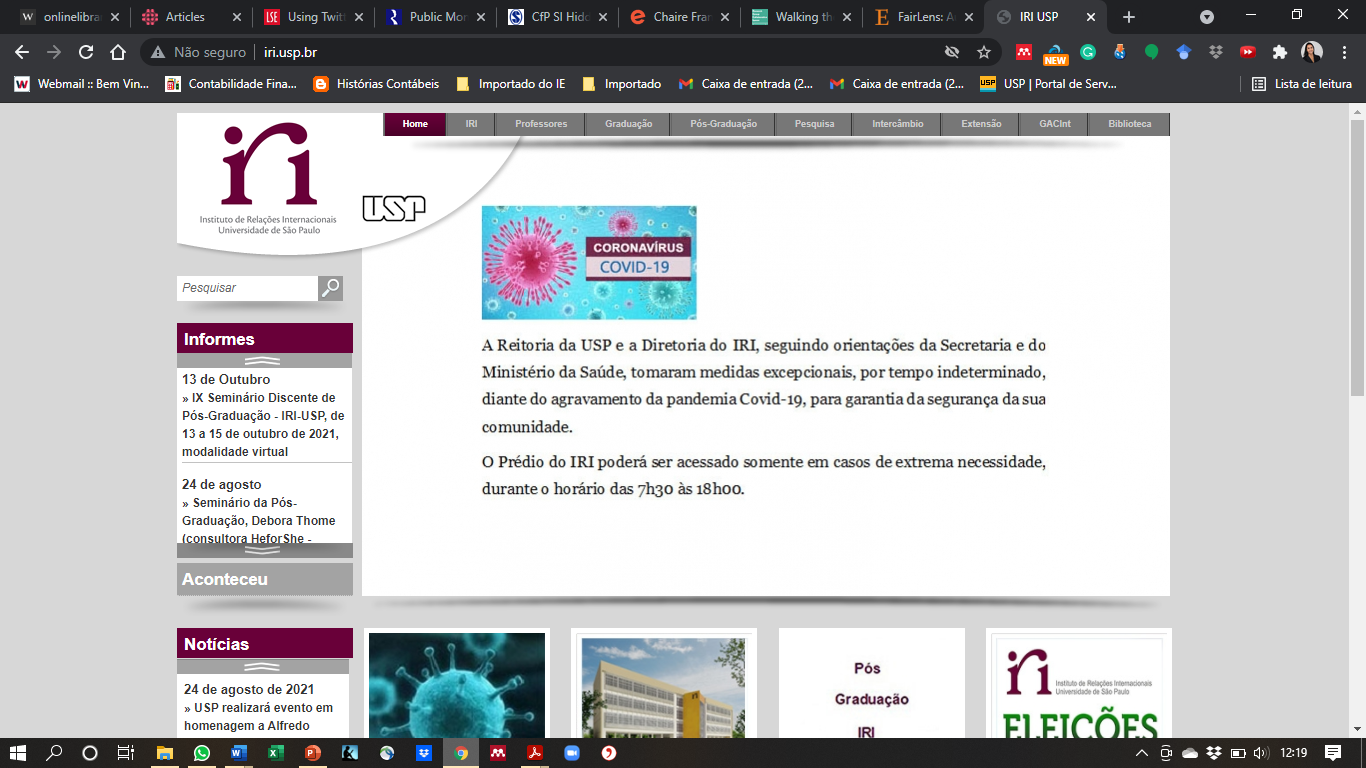 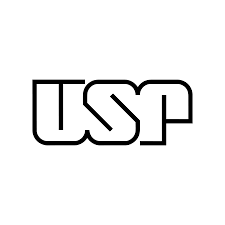 Sociologia do desenvolvimento




Naudé, W. (2020). Artificial Intelligence against COVID-19: An Early Review. Discussion paper # 13.110. Institute of Labor Economics, Bonn.




Professor: Dr. Glauco Arbix
Aluna: Polyana Batista da Silva, M.Sc.
Instituto de Relações Internacionais – Universidade de São Paulo
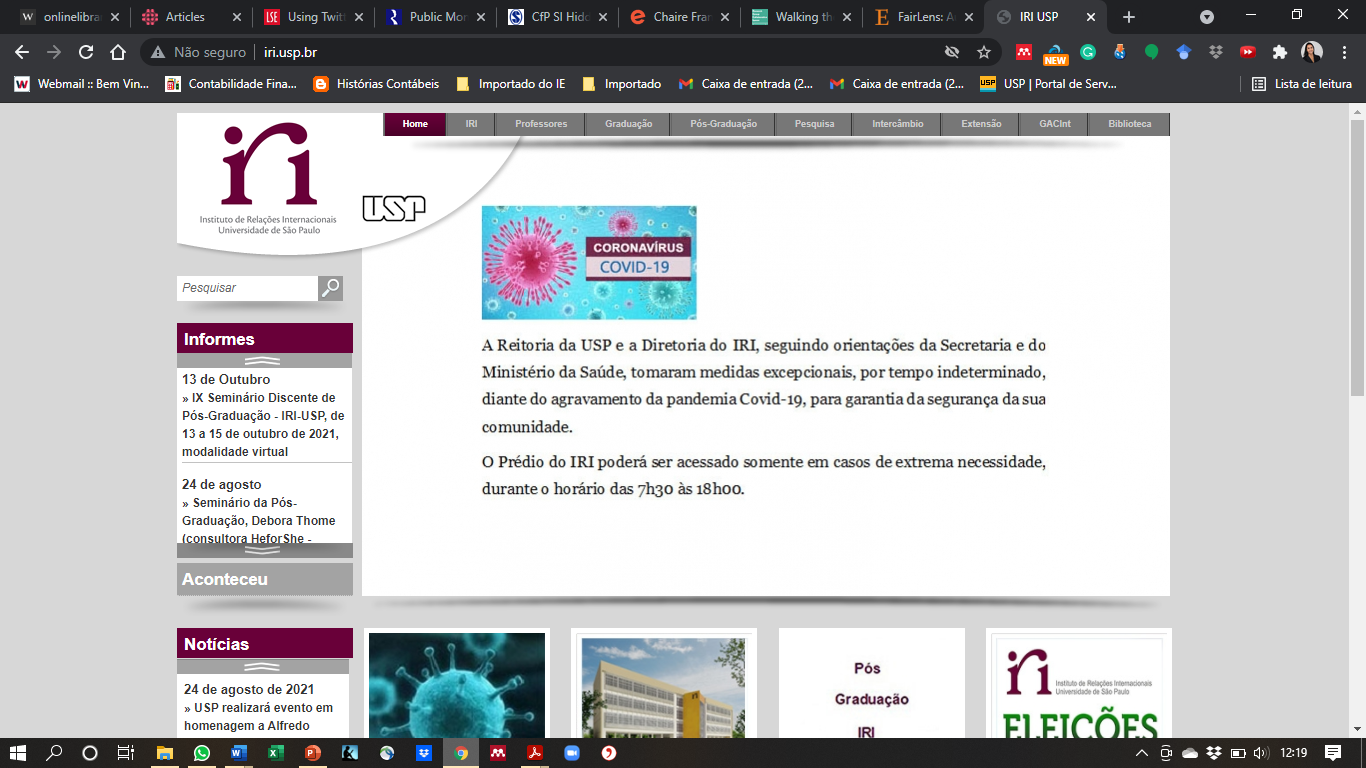 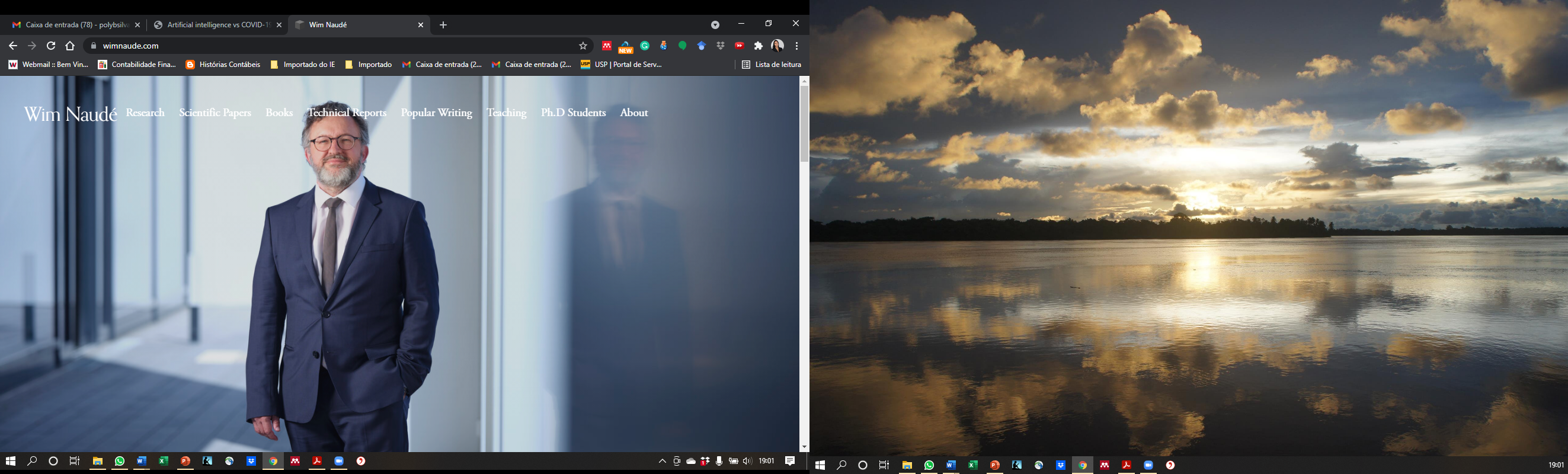 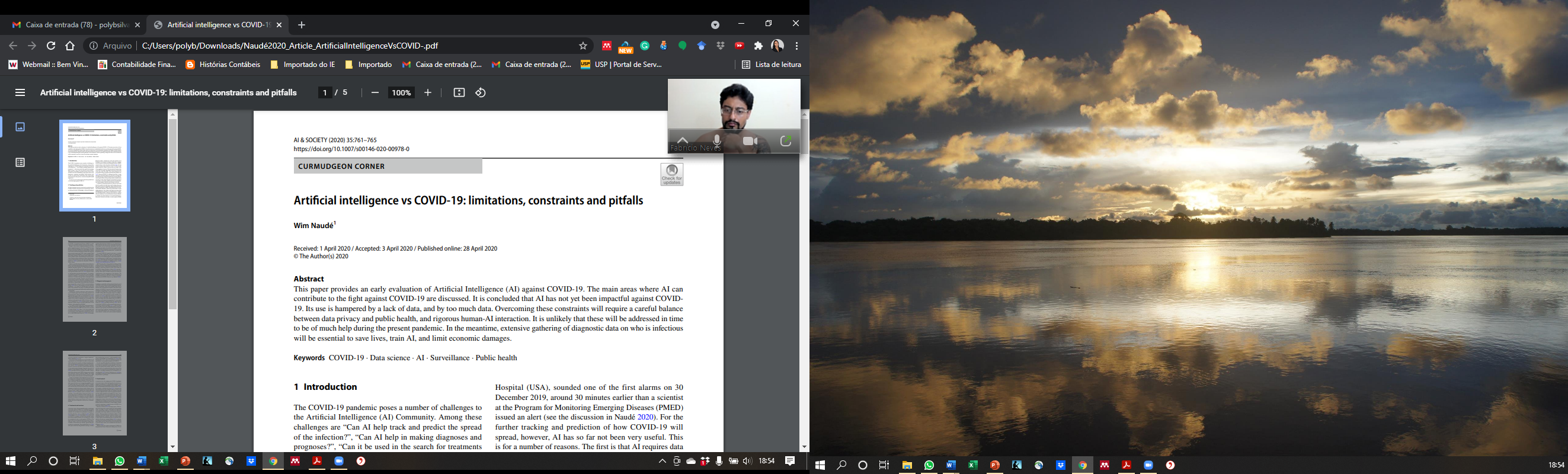 Revisão precoce, discutindo a contribuição de sistemas baseados em IA em ações humanas contra a Covid-19.

Contribuições reais e potenciais da IA contra Covid-19:
avisos e alertas prévios
rastreamento e previsões
painéis de dados
diagnóstico e prognóstico
tratamentos e curas
controle social

Restrições do uso da IA contra a Covid-19:
Muitos dados
Poucos dados
Naudé, W. (2020). AI against COVID-19: An Early Review
Polyana Silva – 13 Set, 2021
1
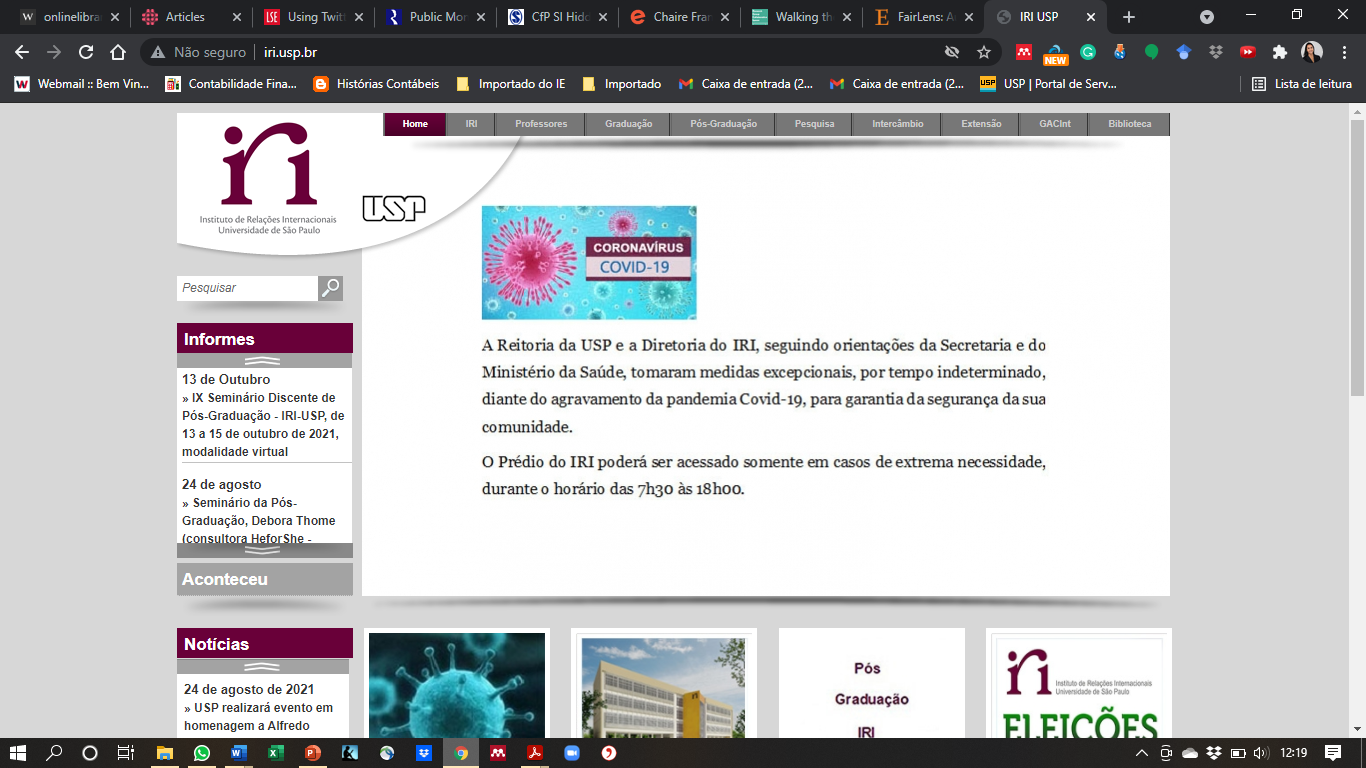 Contribuições reais e potenciais da IA contra Covid-19:

Avisos e alertas prévios		

Rastreamento e previsão			- Rastreamento e previsão

Painéis de dados				

Diagnóstico e prognóstico			- Diagnóstico e prognóstico

Tratamentos e curas			- Tratamentos e vacinas

Controle social				- Controle social
Naudé, W. (2020). AI against COVID-19: An Early Review
Polyana Silva – 13 Set, 2021
2
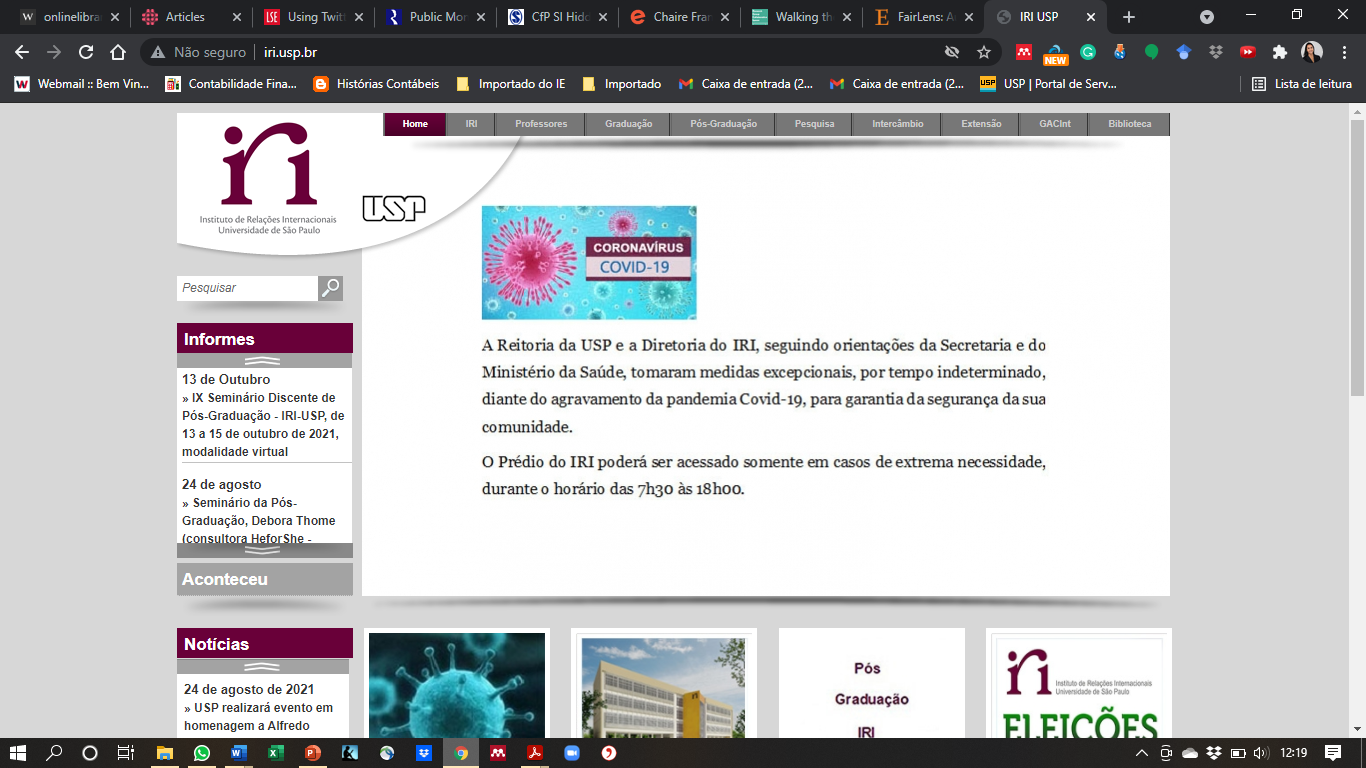 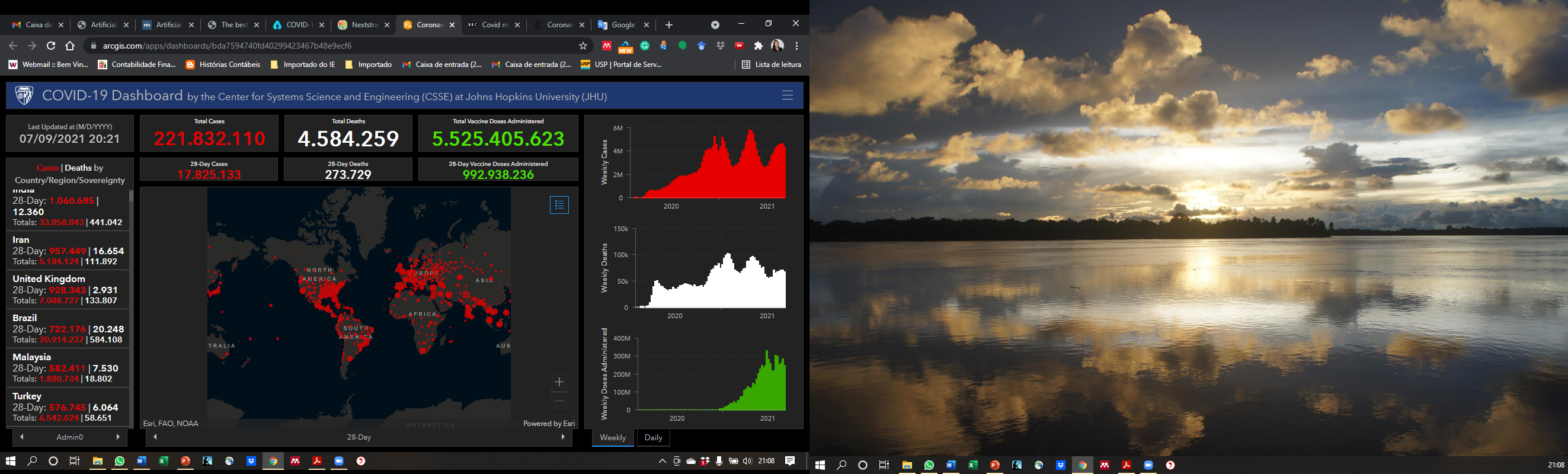 Contribuições reais e potenciais da IA contra Covid-19:

Avisos e alertas prévios
HealthMap – 30 dez 2019
BlueDot – 31 dez 2019
OMS – 9 Jan 2020
Rastreamento e previsão
Rastreamento e previsão de como o vírus se espalha no tempo e no espaço.
GLEAMviz; Metabiota (Epidemic Tracker).
Dashboards
UpCode, NextStrain, John’s Hopkins’ JHU CSSE, Thebaselab, BBC, New York Times.
Diagnóstico e prognóstico
CAD4COVID.
https://www.arcgis.com/apps/dashboards/bda7594740fd40299423467b48e9ecf6
Acesso em 7 set 2020, 21:10h
Naudé, W. (2020). AI against COVID-19: An Early Review
Polyana Silva – 13 Set, 2021
3
[Speaker Notes: HealthMap - Equipe de pesquisadores, epidemiologistas e desenvolvedores de software do Hospital Infantil de Boston, fundado em 2006. Líder global na utilização de fontes informais online para monitoramento de surtos de doenças e vigilância em tempo real de ameaças emergentes à saúde pública.
CAD4COVID - an artificial intelligence software that triages COVID-19 suspects on chest X-rays images - It relies on previous AI models developed by the university of diagnosis of tuberculosis.]
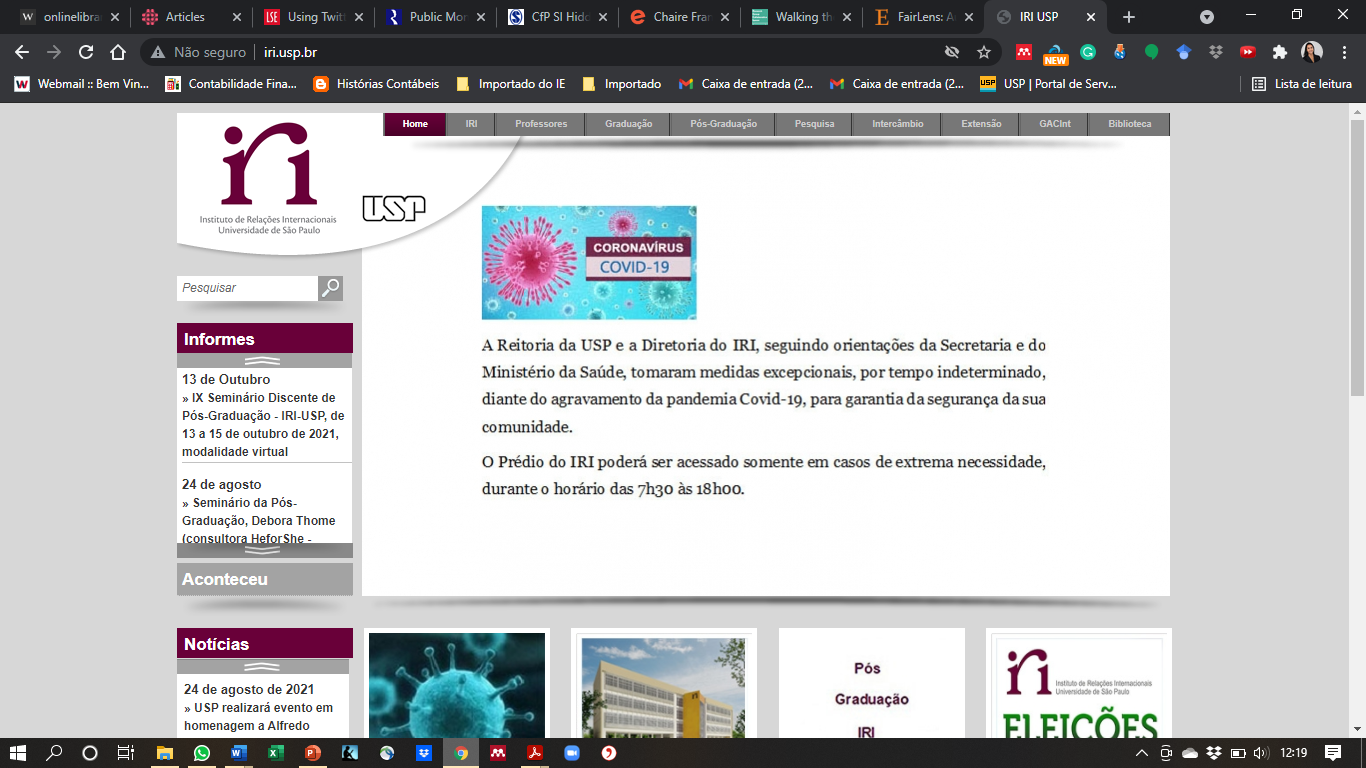 Contribuições reais e potenciais da IA contra Covid-19:

Tratamentos e curas
Identificação de potenciais medicamentos (Atazanavir, Baricitinib, Afatinib)
Controle social
Câmeras infravermelhas – medição de temperatura, distanciamento social, uso de máscaras, aglomerações.
Aeroportos, áreas públicas, estabelecimentos comerciais.
Apps, wearables, dados auto-declarados, etc.
Google, Facebook, etc 
China, Rússia, EUA,
Naudé, W. (2020). AI against COVID-19: An Early Review
Polyana Silva – 13 Set, 2021
4
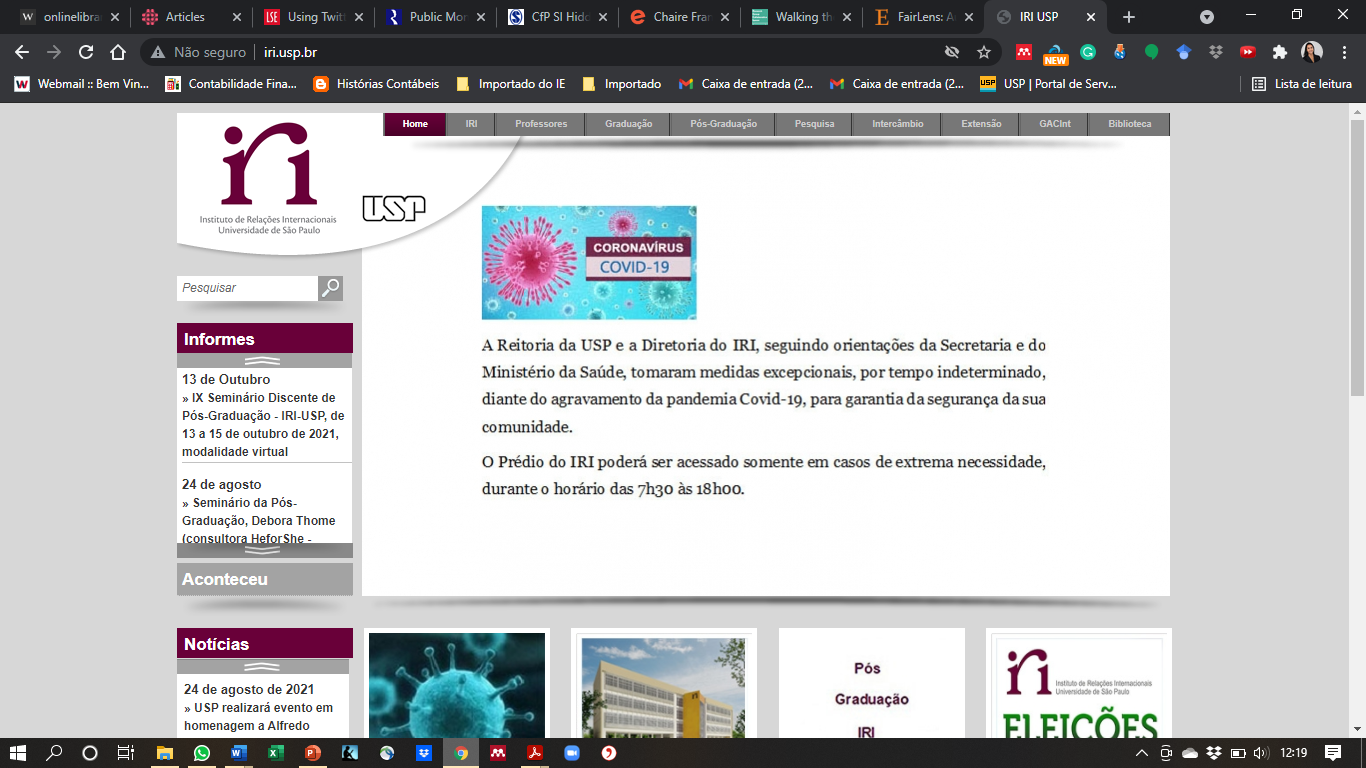 Restrições do uso da IA contra a Covid-19:

Muitos dados, poucos dados
Aproveitamento de bases de dados anteriores
Treinamento de ML
Viés
Ruído (mídia, fakenews)
Artigos não revisados (tempo)
Surveillance
Naudé, W. (2020). AI against COVID-19: An Early Review
Polyana Silva – 13 Set, 2021
5
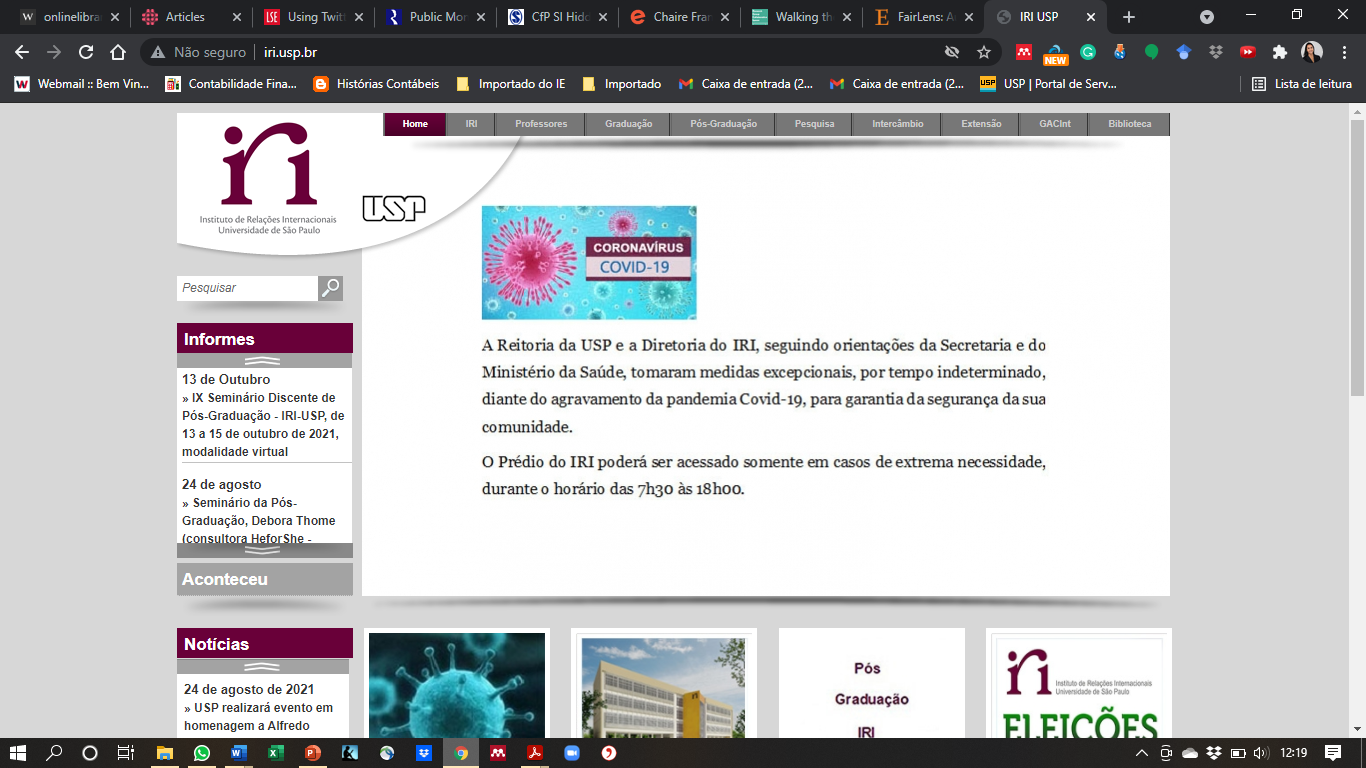 Uso de IA ainda é limitado

Falta de dados e por muitos dados ruidosos e discrepantes.
Necessário que se produzam dados imparciais de séries temporais para treinamento da IA.
Um número crescente de iniciativas internacionais neste sentido é encorajador.
No entanto, é necessário mais testes diagnósticos.
Não apenas para fornecer dados de treinamento para tornar os modelos de IA operacionais, mas também para gerenciar de forma mais eficaz a pandemia e reduzir seu custo em vidas humanas e danos econômicos.
Naudé, W. (2020). AI against COVID-19: An Early Review
Polyana Silva – 13 Set, 2021
5
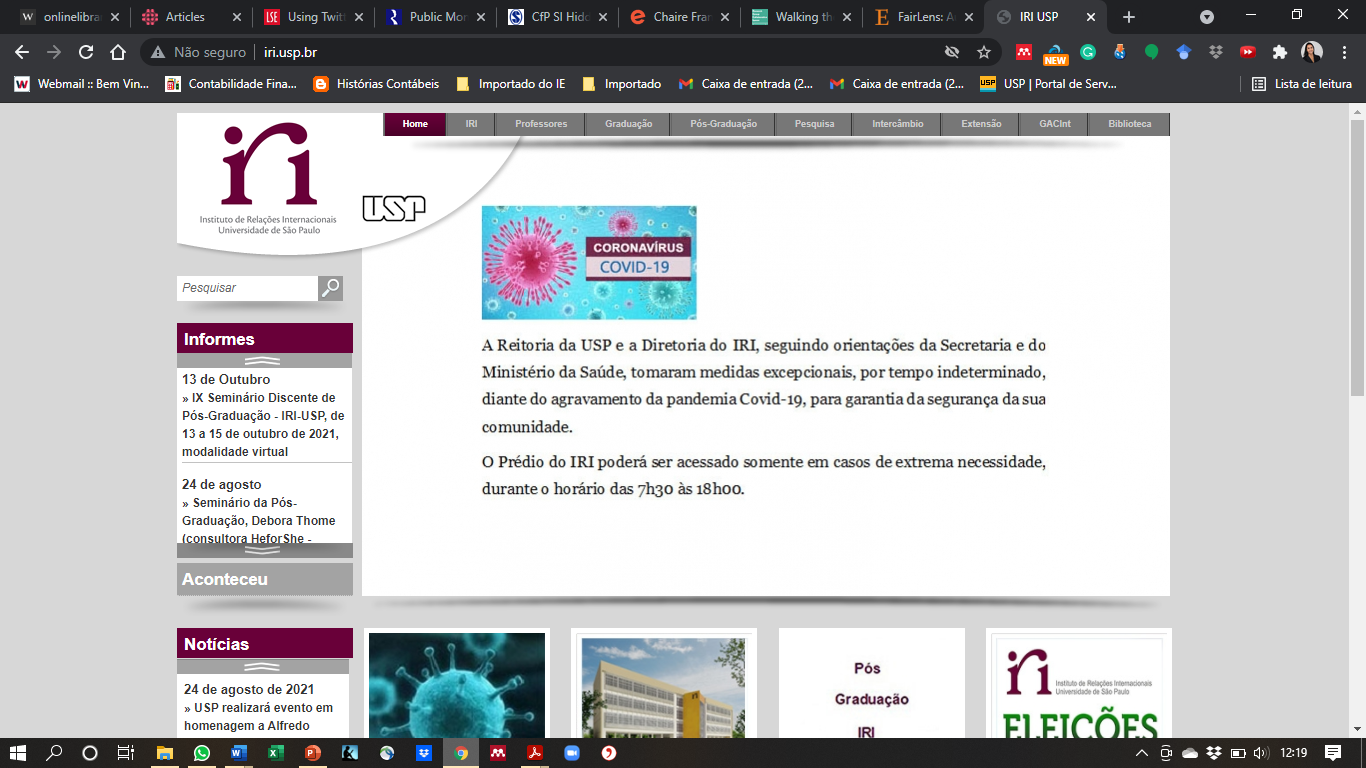 Naudé, W. (2020). Artificial Intelligence against COVID-19: An Early Review. Discussion paper # 13.110. Institute of Labor Economics, Bonn.

Naudé, W. (2020). Artificial intelligence vs COVID‐19: limitations, constraints and pitfalls. AI & Society, 35: 761-765.

Naudé, W. (April 1st, 2020). Artificial Intelligence against COVID-19: An Early Review. Recuperado de <https://towardsdatascience.com/artificial-intelligence-against-covid-19-an-early-review-92a8360edaba> Acesso em 7 set 2021.
polyanasilva@usp.br
@polybsilva
Naudé, W. (2020). AI against COVID-19: An Early Review
Polyana Silva – 13 Set, 2021